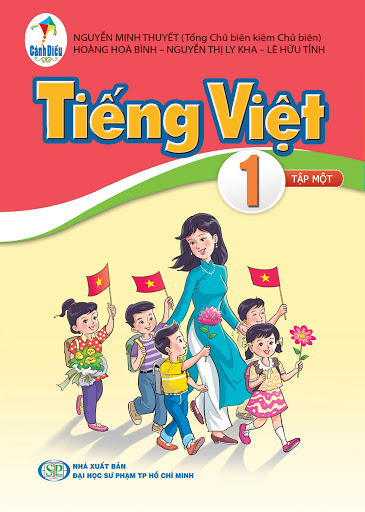 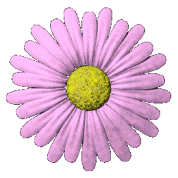 TRƯỜNG TIỂU HỌC LÊ LỢI
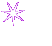 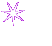 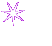 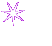 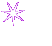 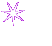 Học vần ua-ưa
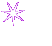 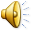 Người thực hiện: Lê Thị Vê
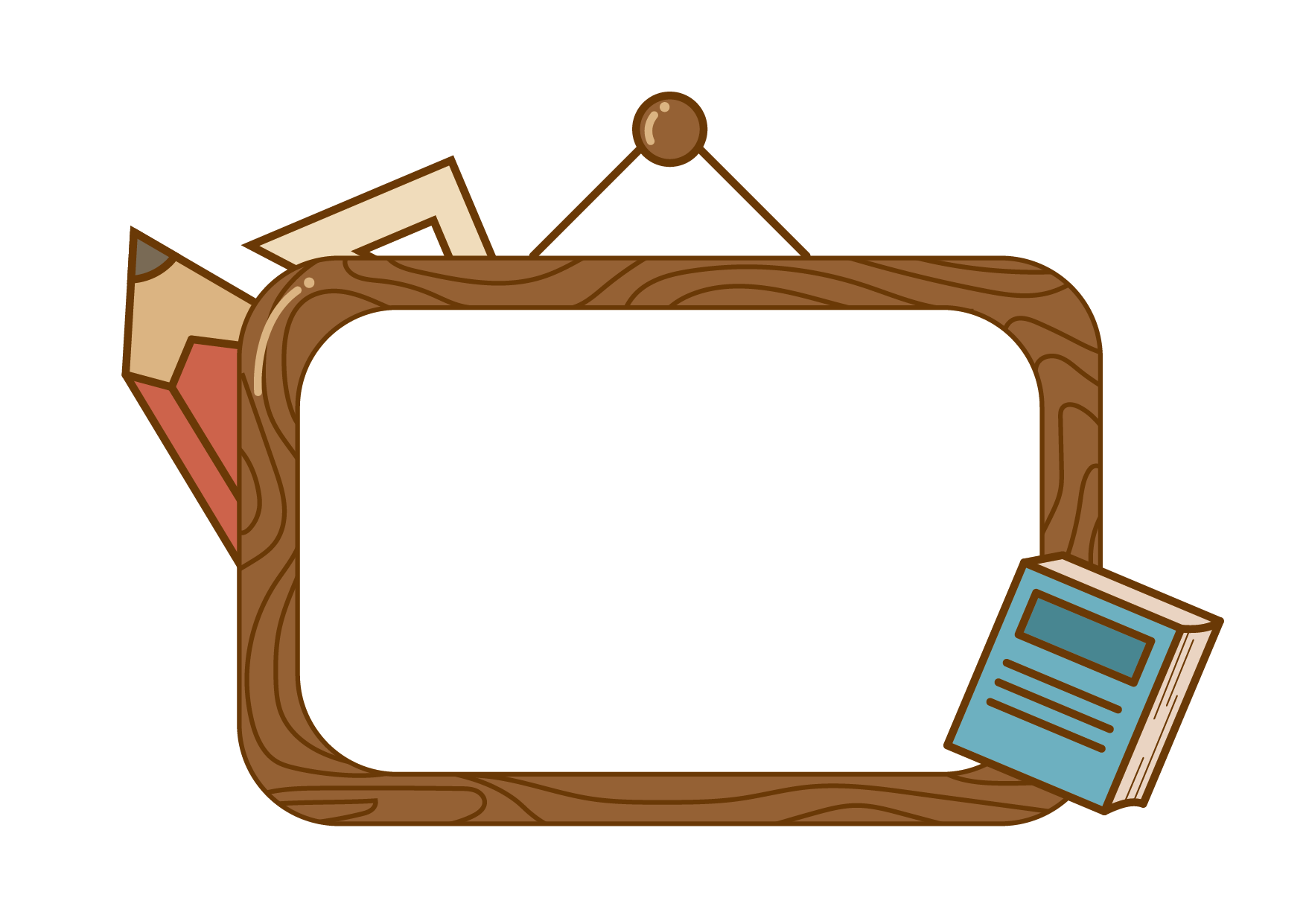 Khëi ®éng
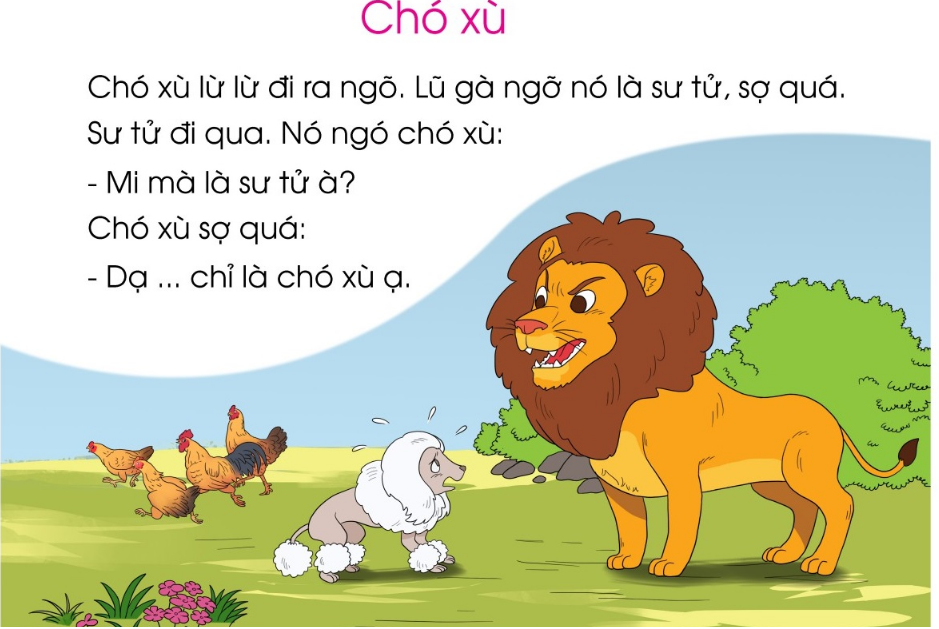 Tiếng Việt
Bài 31: ua- ưa
ưa
ua
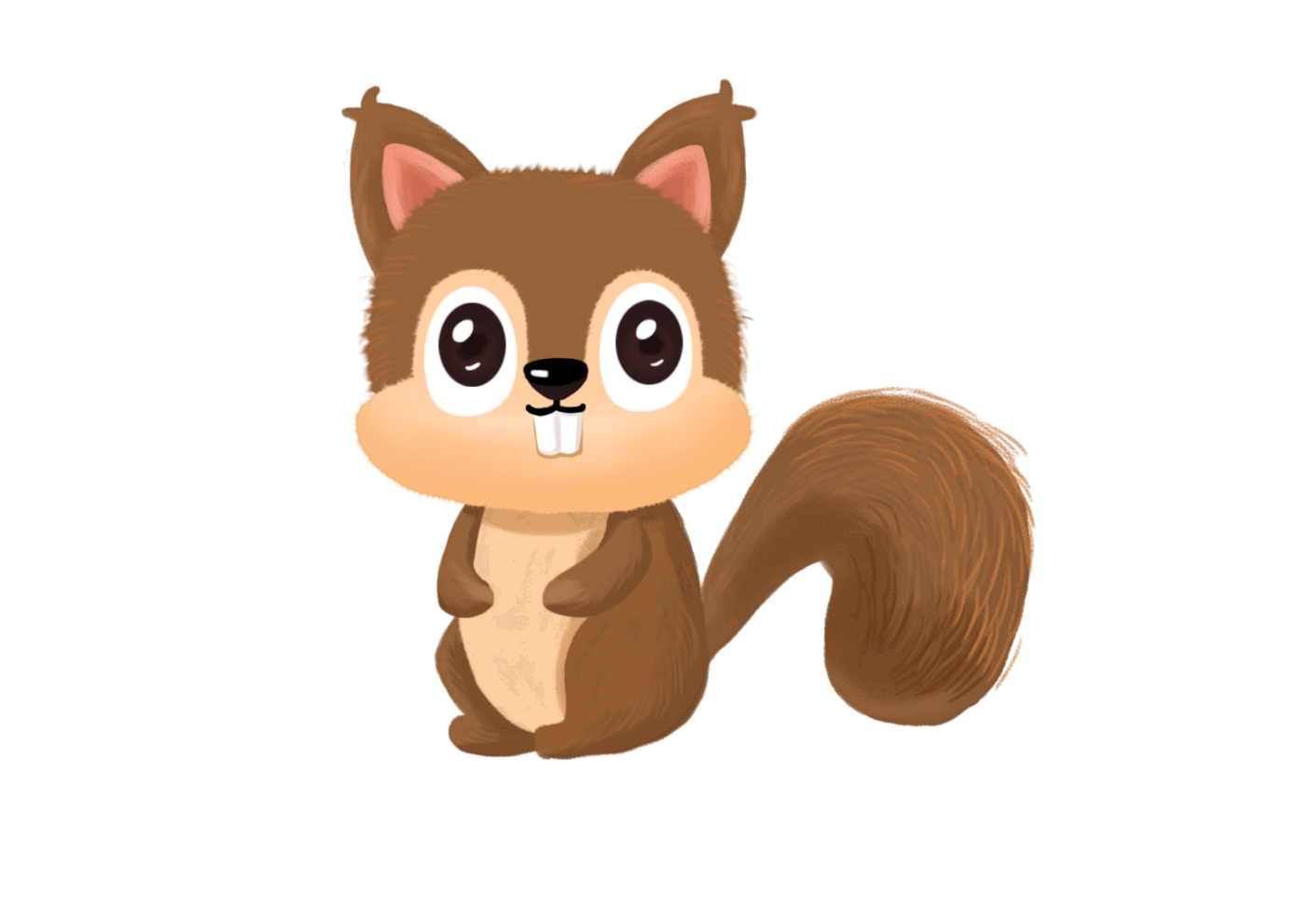 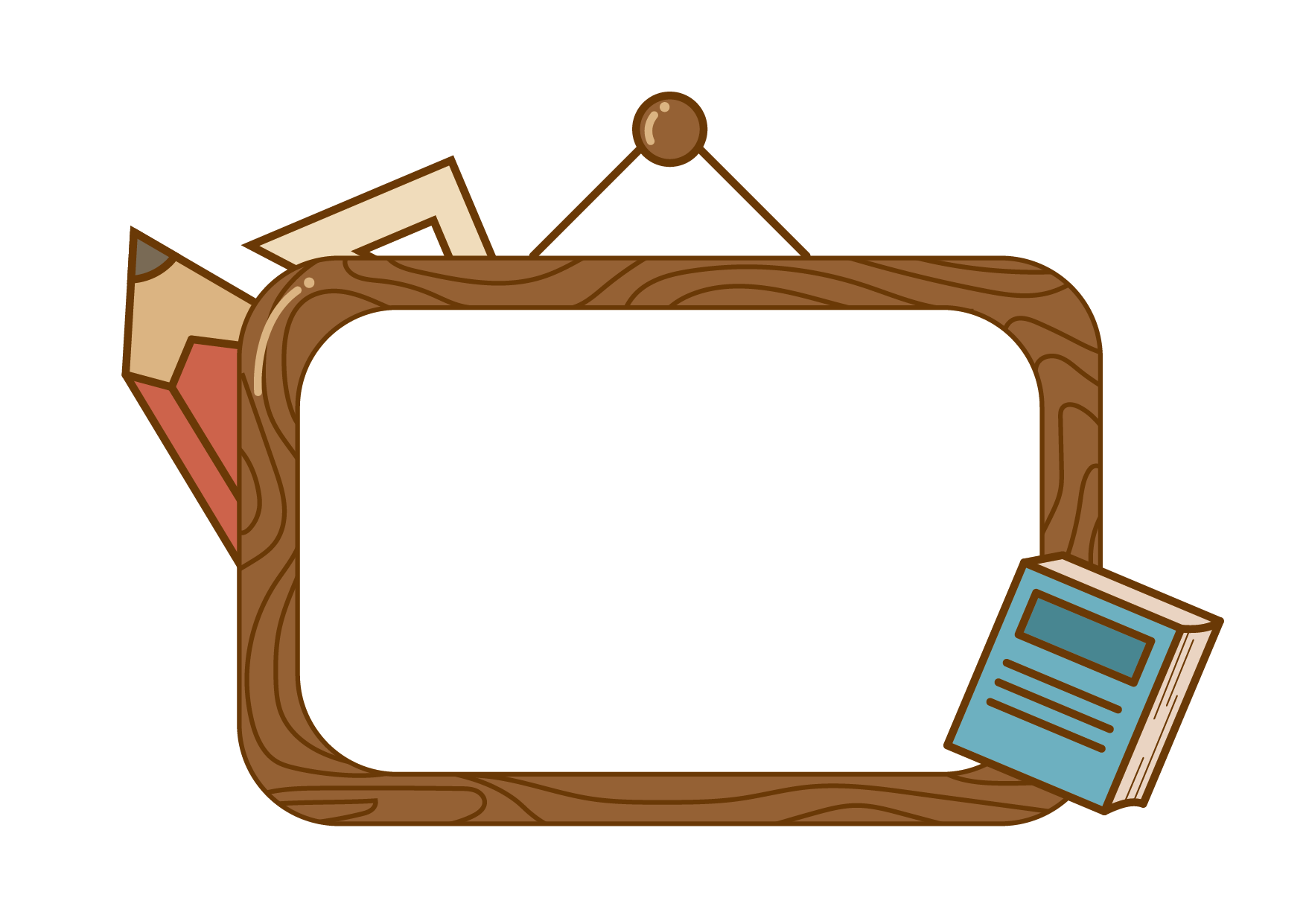 Làm quen
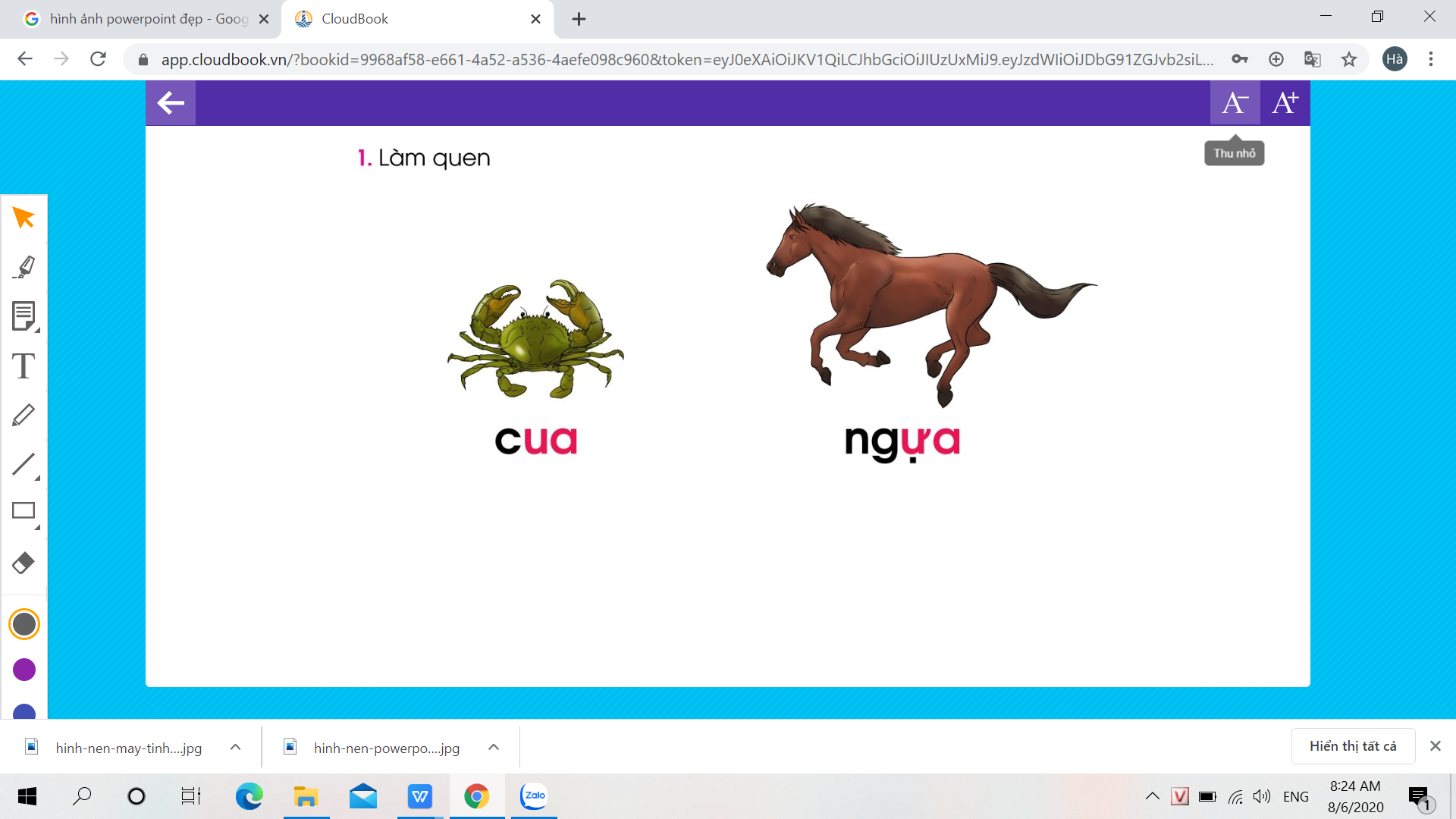 cua
cua
c
ua
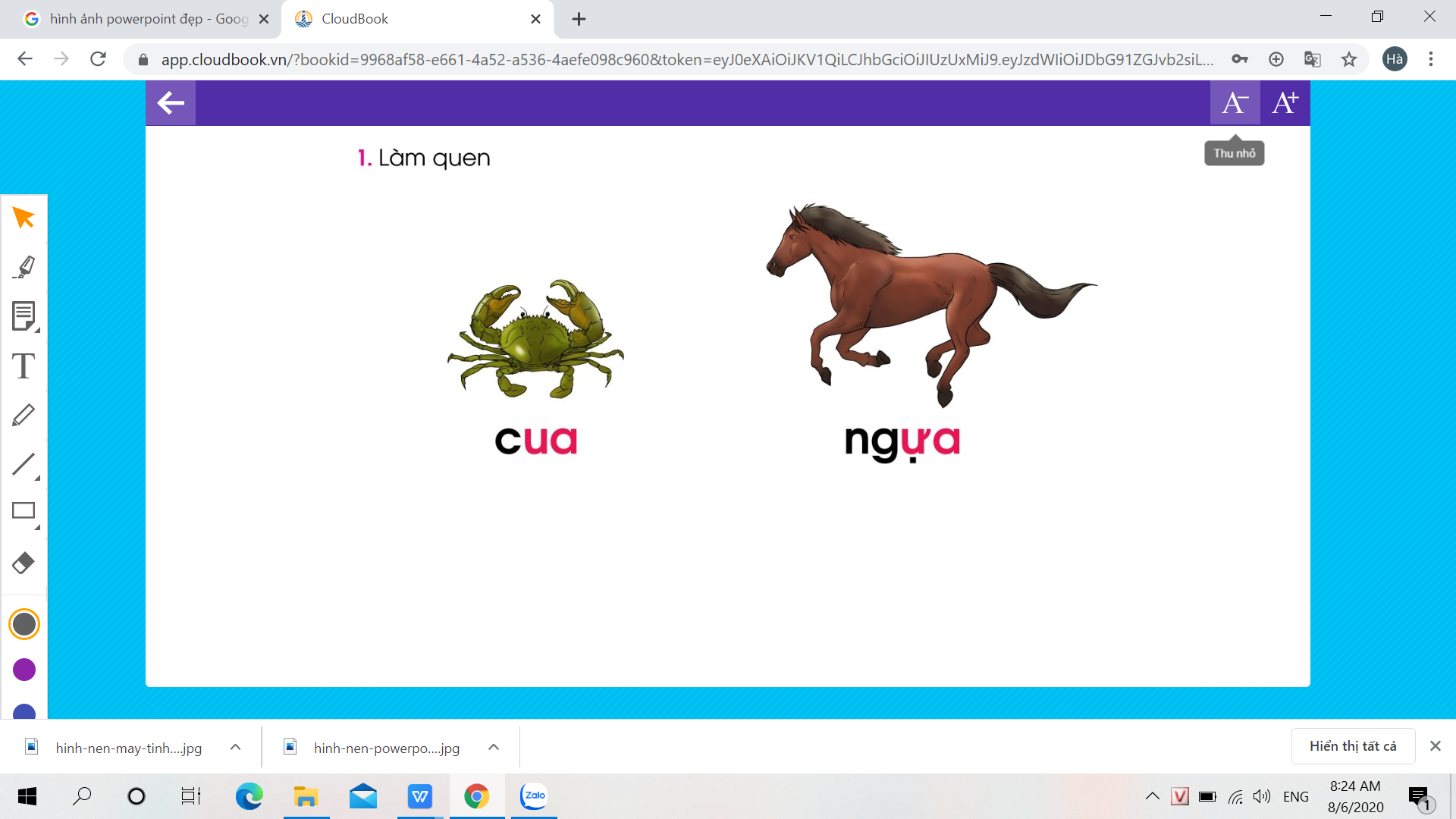 ngùa
ngùa
ng
ùa
ngùa
cua
c
ua
ng
ùa
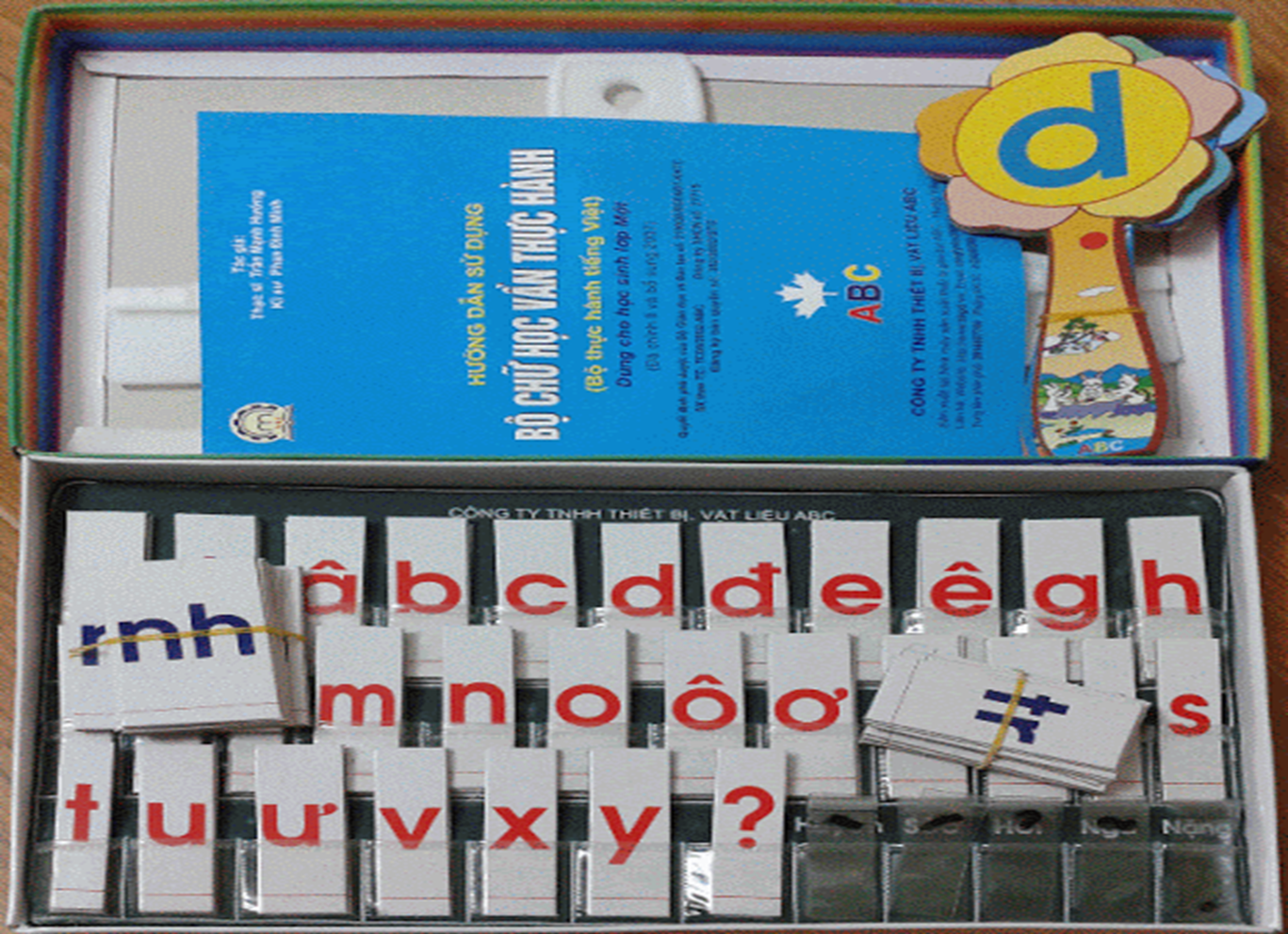 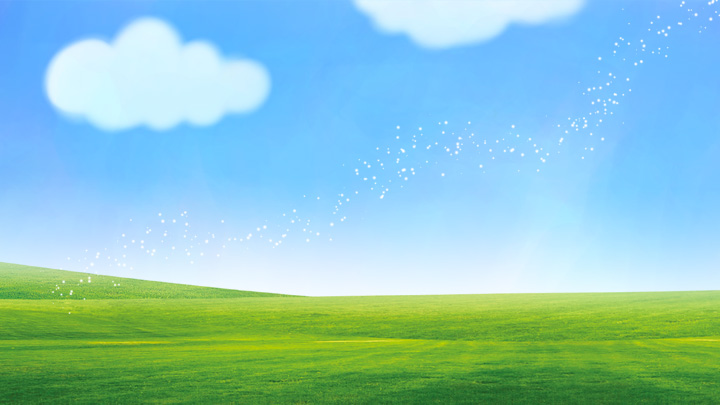 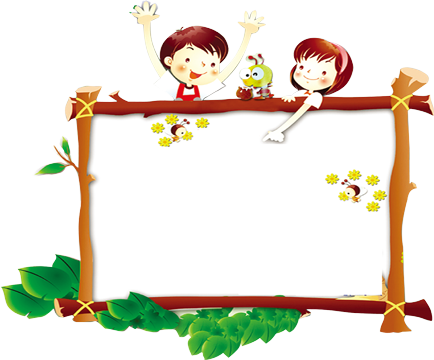 校园
安全
Thư giãn
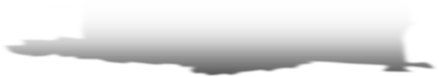 2.Tiếng nào có âm ua? Tiếng nào có âm ưa?
2. TiÕng nµo cã ©m ua? TiÕng nµo cã ©m ­ưa ?
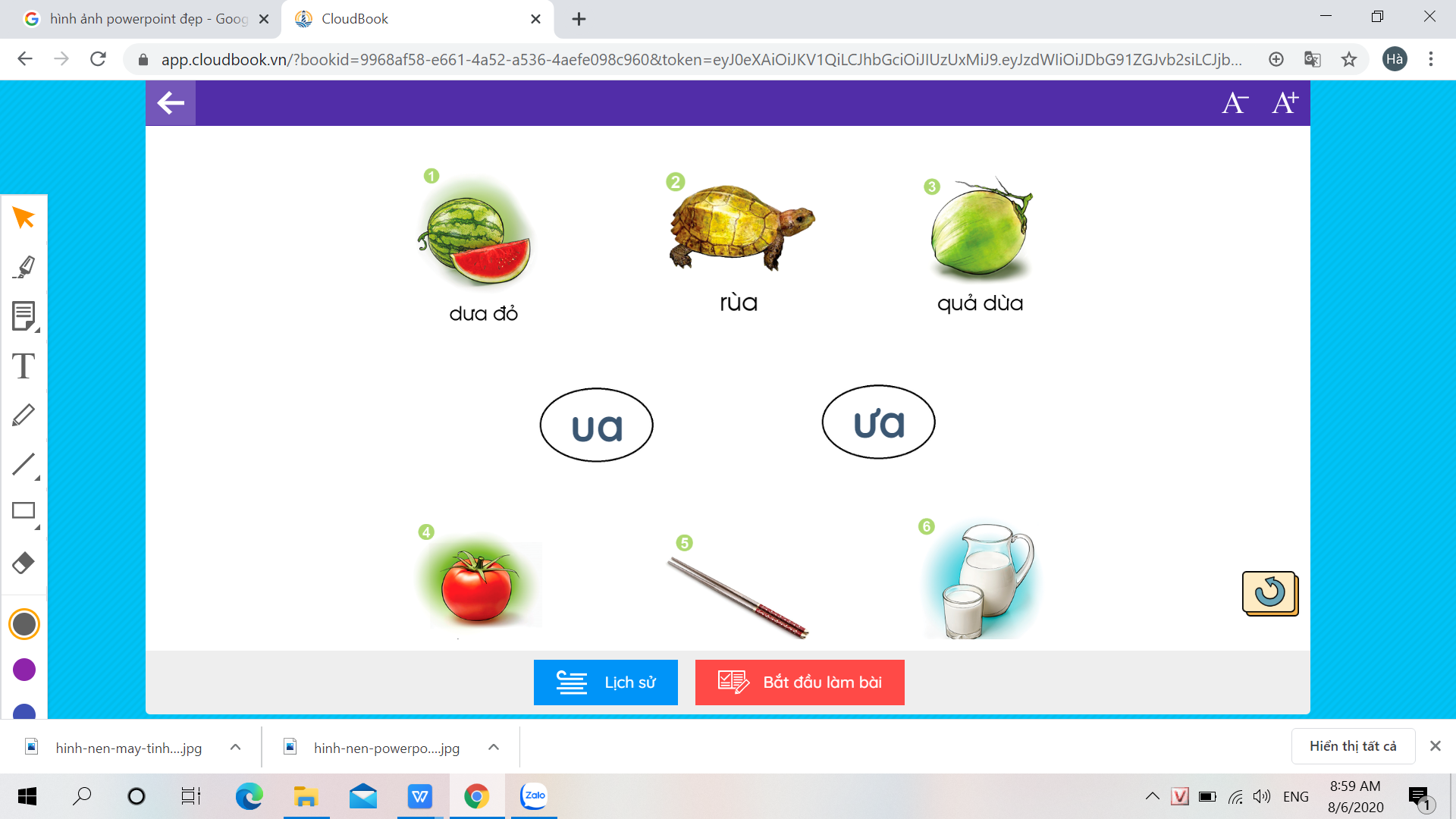 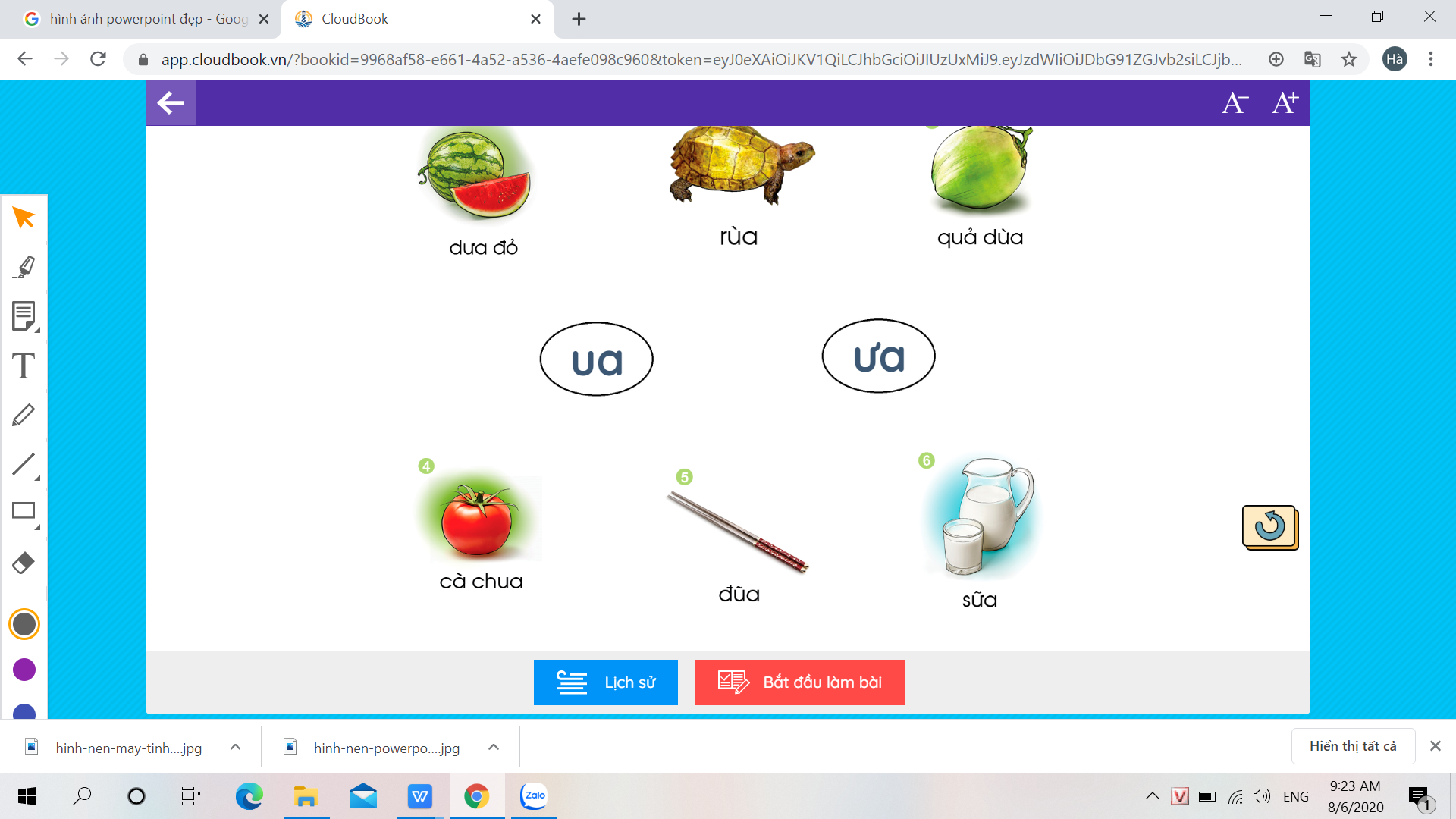 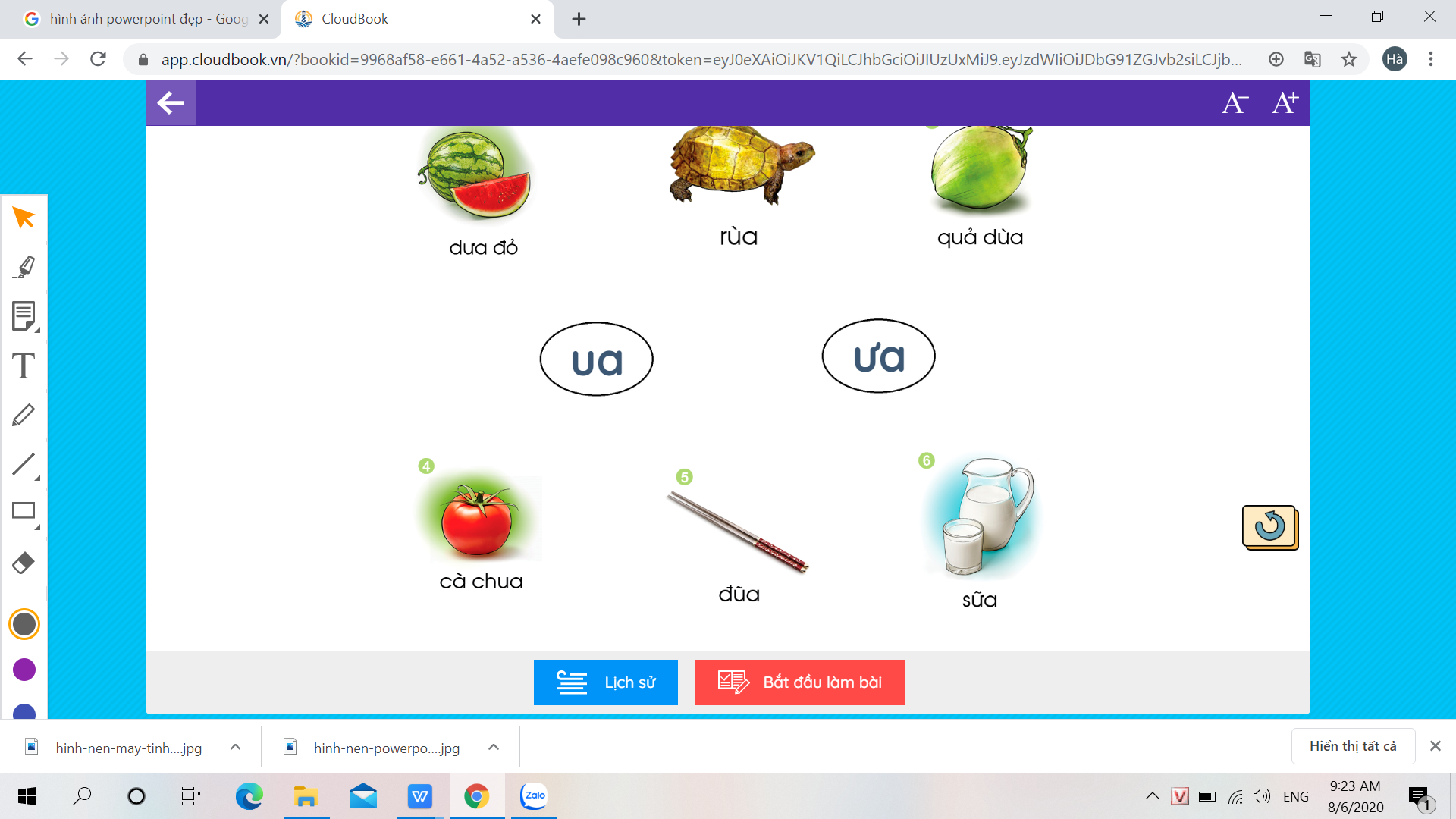 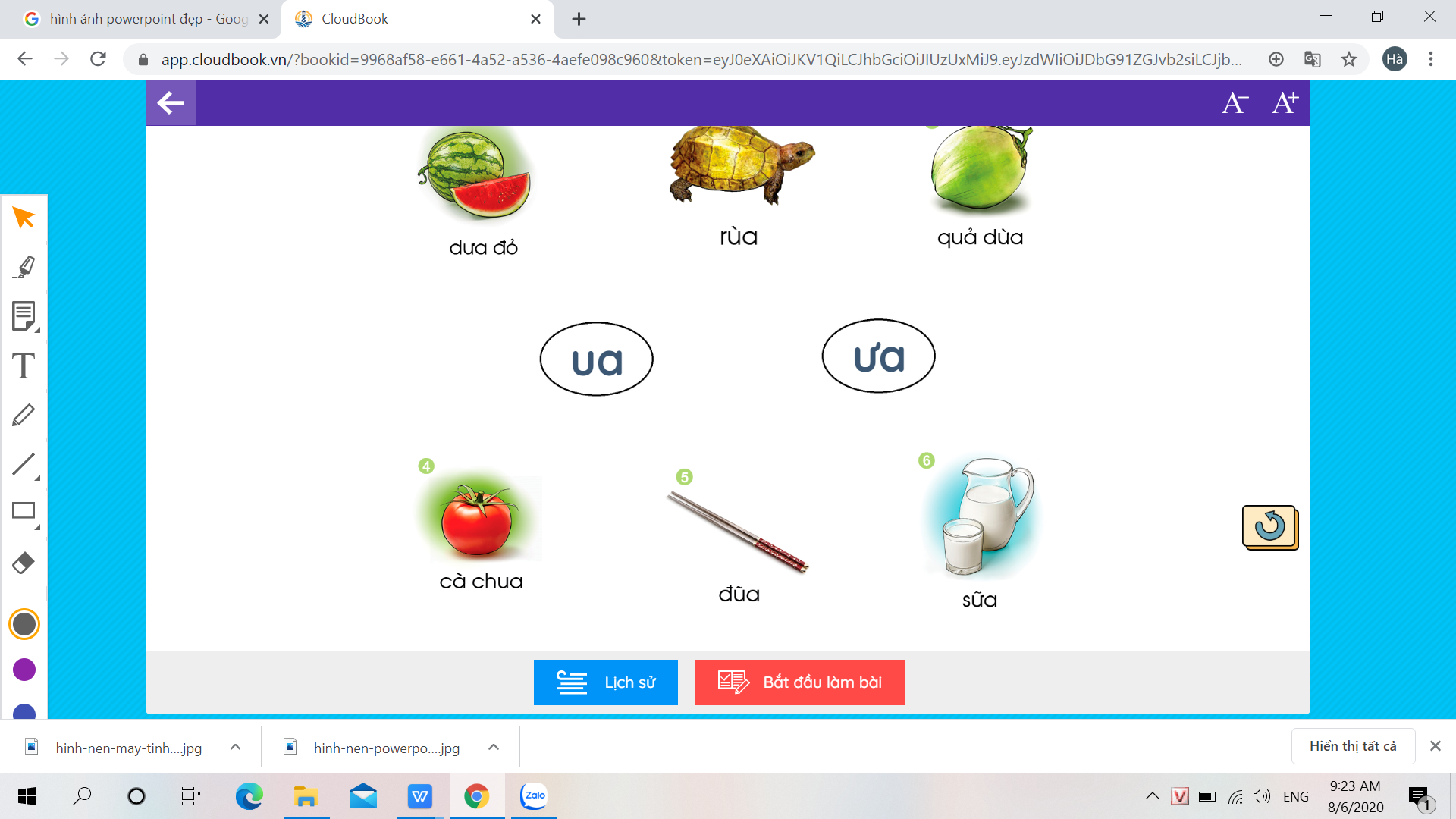 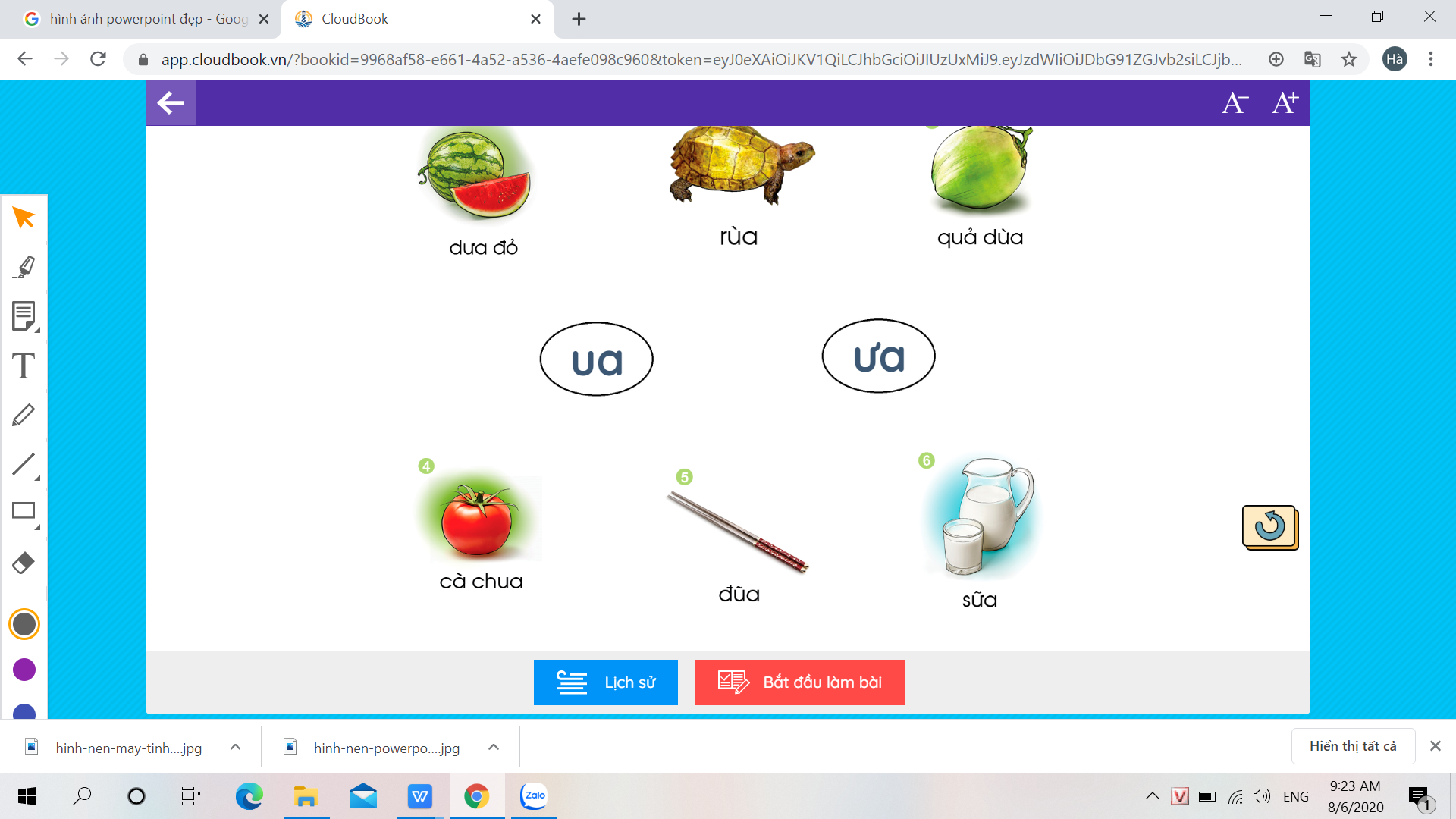 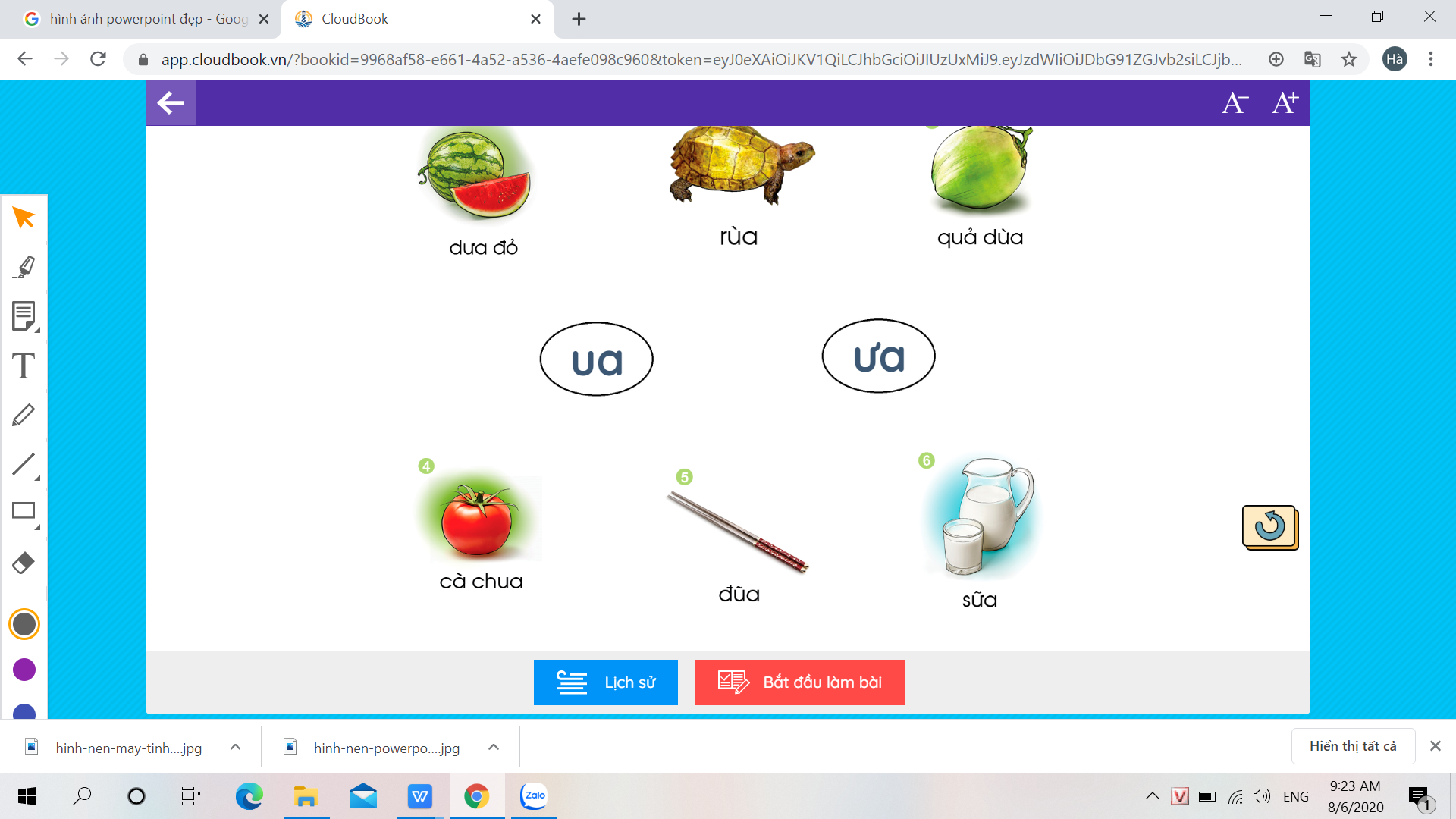 - Tìm tiếng ngoài bài có âm ua?
- Tìm tiếng ngoài bài có âm ưa?
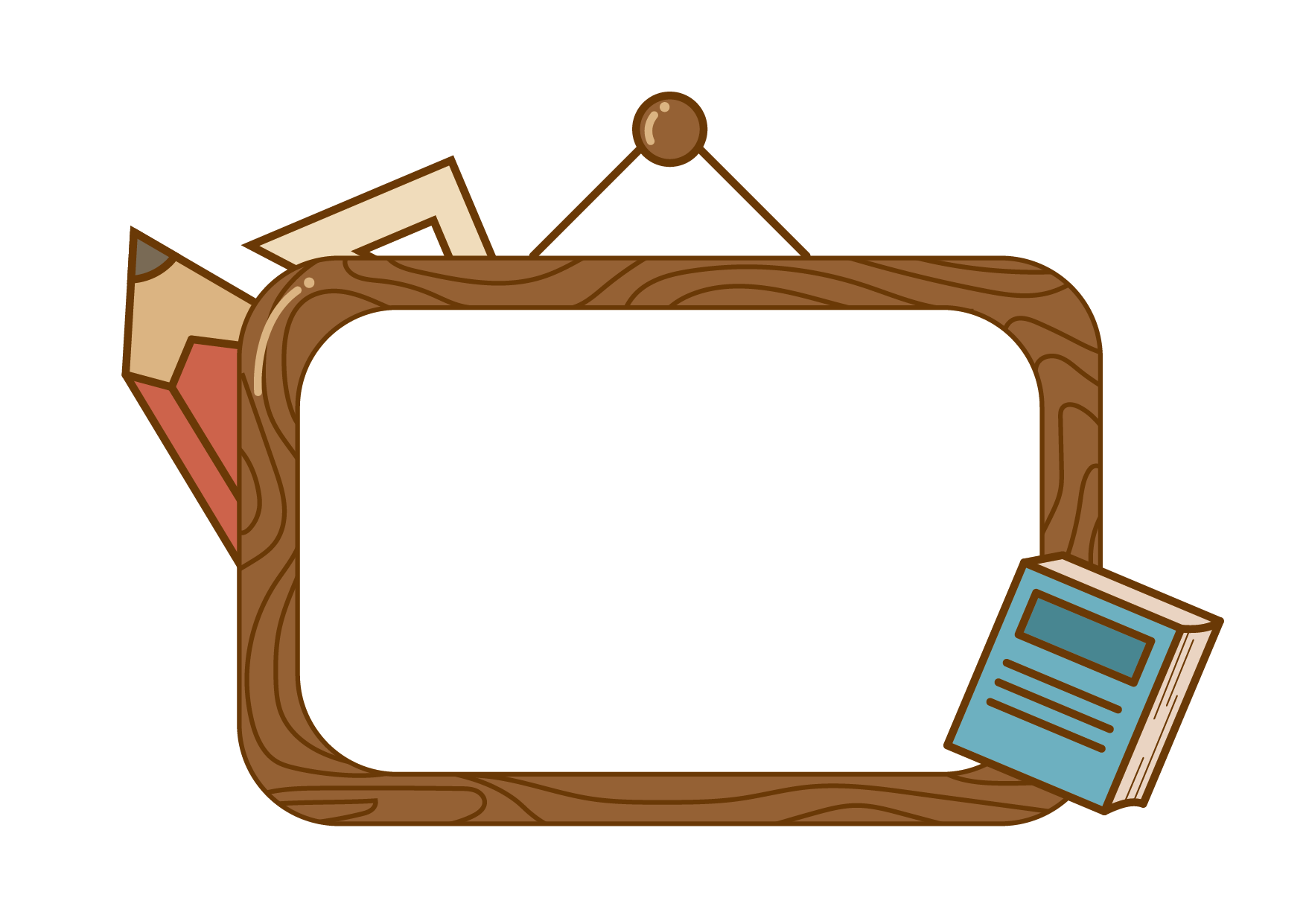 Tập đọc
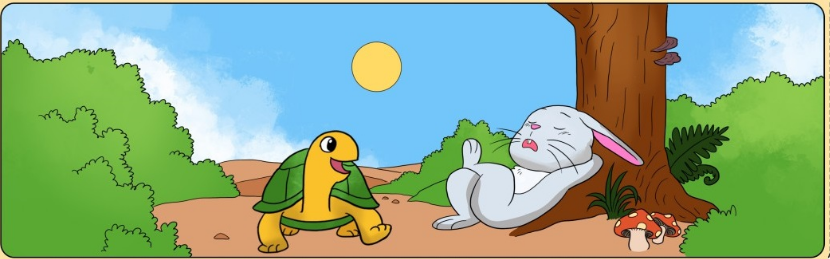 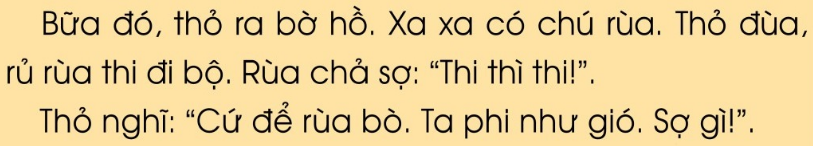 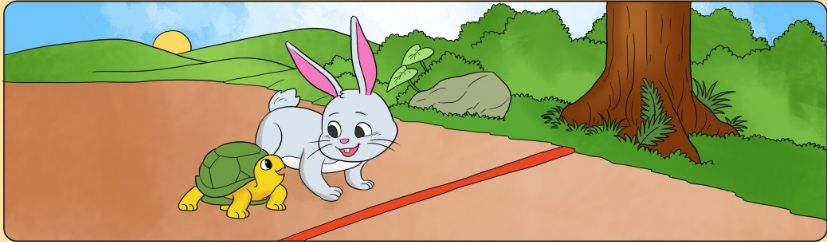 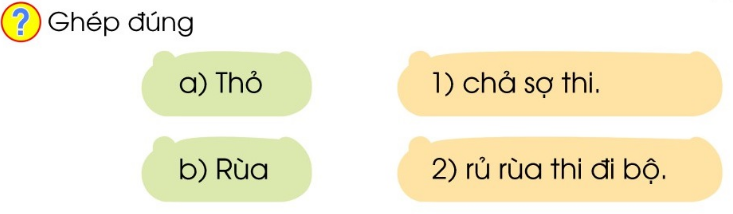 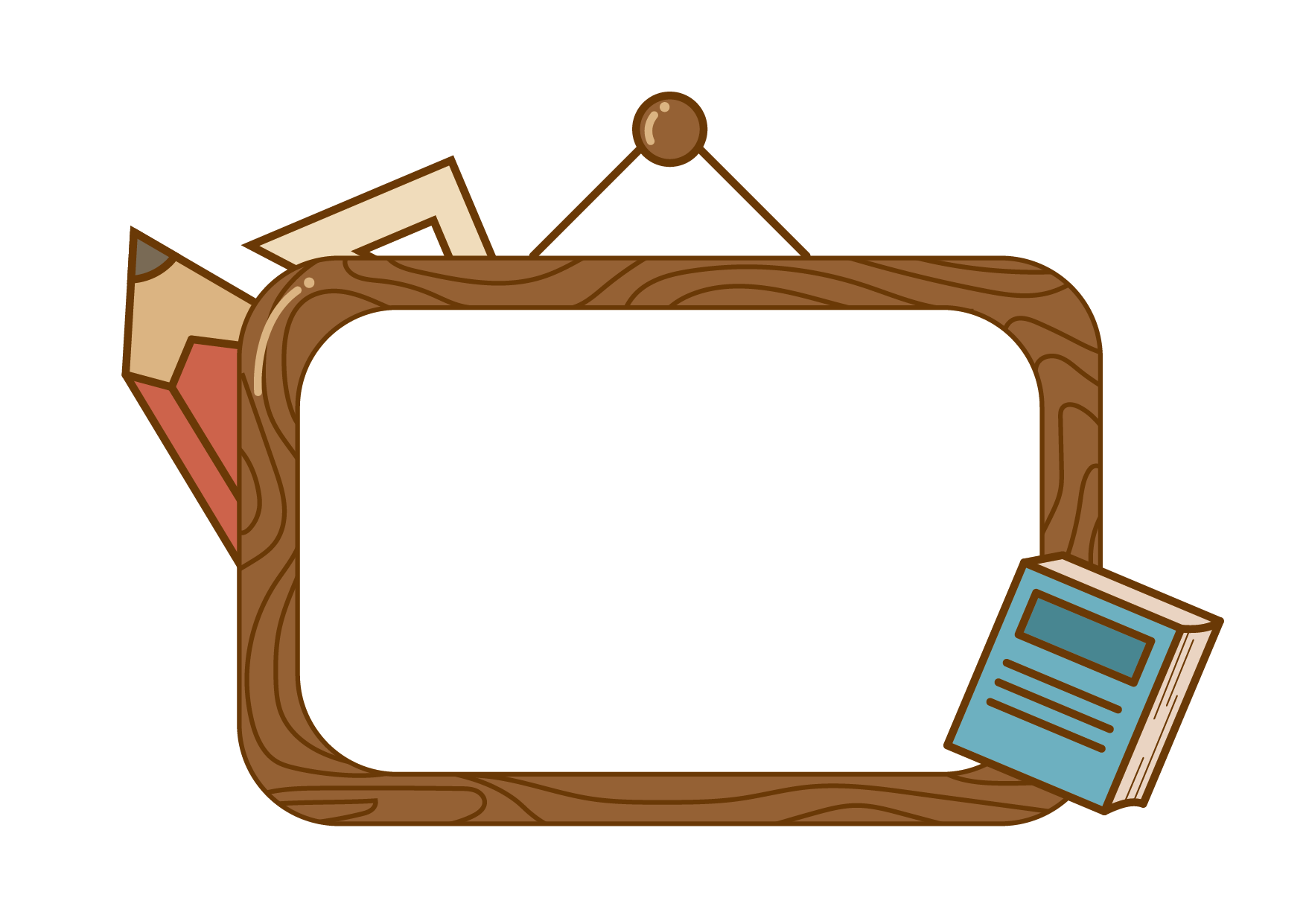 Tập viết
Tập viết
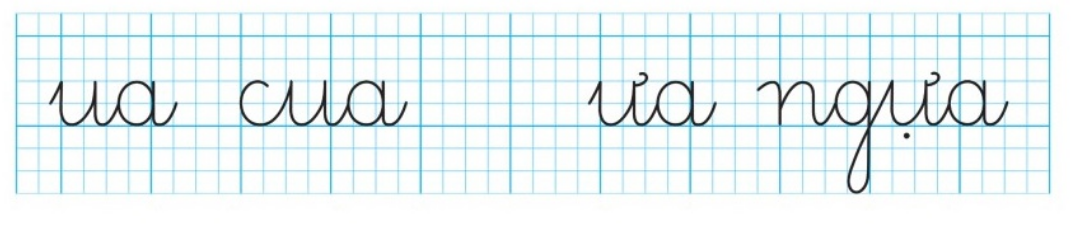 ǆίa
ǆΰa
cua
ǻgựa